NÚCLEO MARIA DA PENHANUMAPE TOLEDO
AÇÕES SOCIOEDUCATIVAS – ATENDIMENTO JURÍDICO – ATENDIMENTO SOCIAL
PREVENÇÃO E ENFRENTAMENTO DA VIOLÊNCIA DE GÊNERO, DOMÉSTICA E INTRAFAMILIAR
Núcleo Maria da Penha – NUMAPE Toledo
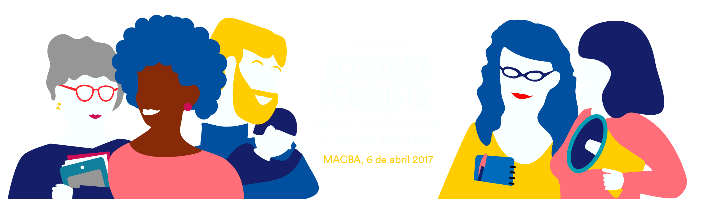 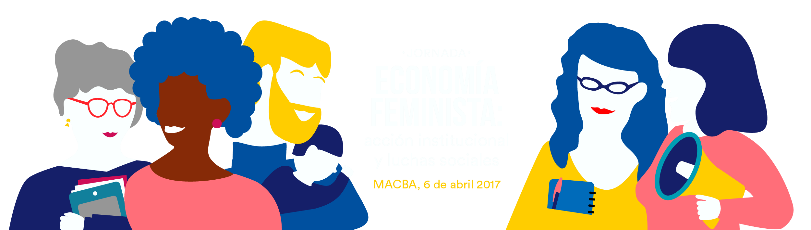 Equipe Numape:

Coordenadora: Zelimar Bidarra
Professora Orientadora (Direito): Fabiane Grando
Advogado: Gustavo Zonta
Assistente Social: Villian Veiss
Cientista Social: Camila Alves
Estagiário de Direito: Victor Hugo 
Estagiária de Serviço Social: Katiane Freytag
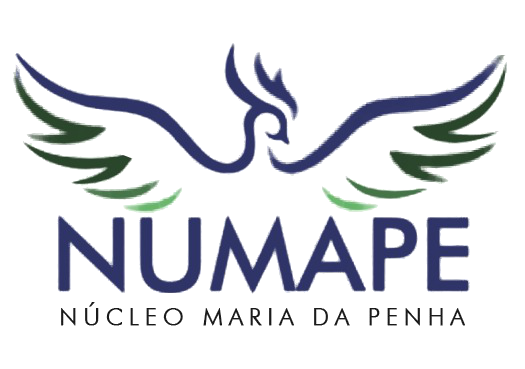 Núcleo Maria da Penha – NUMAPE Toledo
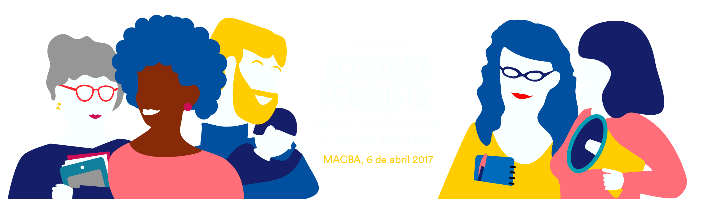 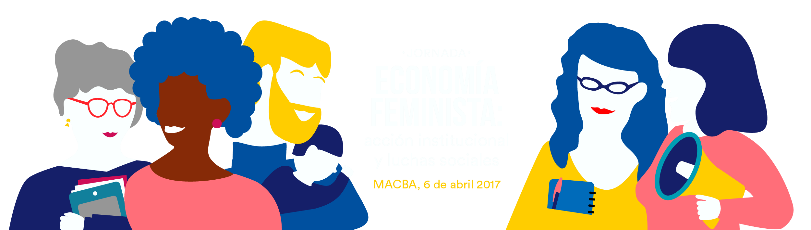 HORÁRIOS DE ATENDIMENTO
Segunda à sexta:   08h – 12h / 13h– 17h
Atendimento noturno:
Mediante agendamento pelo telefone

FALE CONOSCO
Telefone: (45) 3379-4099 Facebook: Numape Toledo 
E-mail: numapetoledo@gmail.com
Endereço: Rua da Faculdade, 645 Jd. La Salle, Toledo – PR. Bloco A. Universidade Estadual do Oeste do Paraná
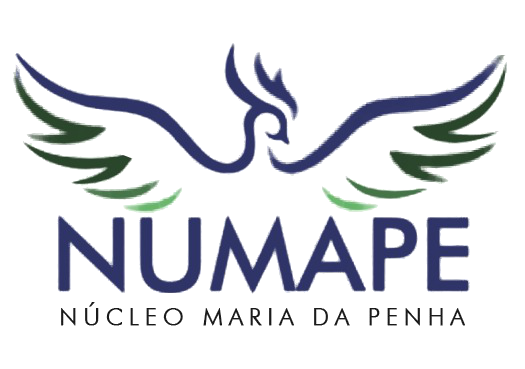 NÚCLEO MARIA DA PENHA – NUMAPE TOLEDO
AÇÕES PARA A CONSTRUÇÃO DA IGUALDADE E DO RESPEITO NO AMBIENTE UNIVERSITÁRIO
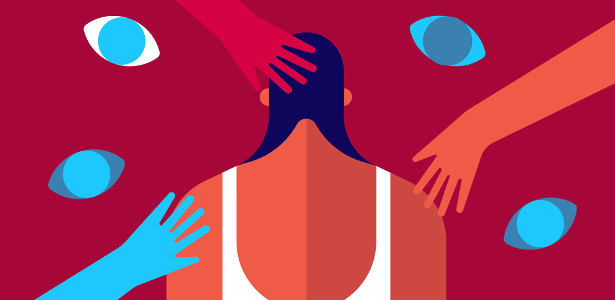 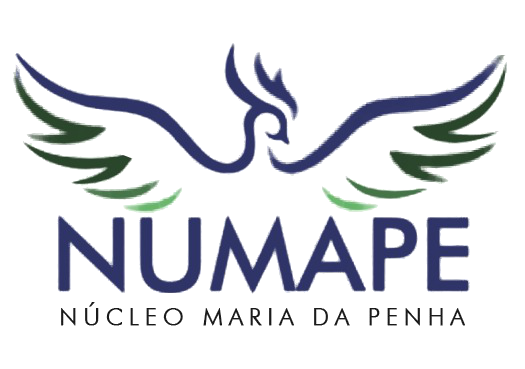 O AMBIENTE UNIVERSITÁRIO E AS RELAÇÕES DE PODER
A UNIVERSIDADE ESTÁ INSERIDA EM UM CONTEXTO SOCIAL E CULTURAL ESTRUTURADO PELAS DESIGUALDADES DE GÊNERO, CLASSE E RAÇA. 

O AMBIENTE UNIVERSITÁRIO É UM MICROCOSMO DE RELAÇÕES SOCIAIS ORGANIZADO A PARTIR DE RELAÇÕES HIERARQUICAS BEM DEMARCADAS. 

EXISTE UMA AUTOPROTEÇÃO DESTAS HIERARQUIAS, TODOS SE CONHECEM, TODOS QUEREM PRESERVAR SUAS PRÓPRIAS REPUTAÇÕES E DA UNIVERSIDADE.
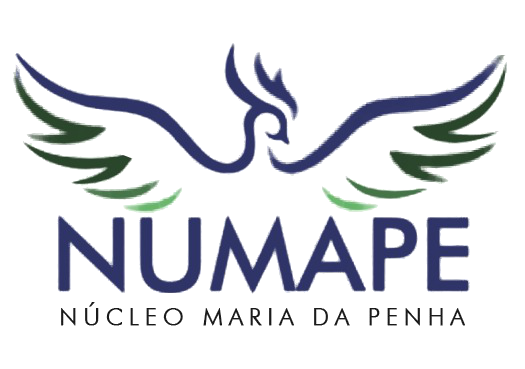 COMO O ASSÉDIO SE MANIFESTA NESTE ESPAÇO
O ASSÉDIO COMPREENDE COMPORTAMENTOS EXPRESSOS EM ATOS E PALAVRAS, QUE EXPÕEM A PESSOA À SITUAÇÕES HUMILHANTES E CONSTRANGEDORAS. 

O ASSÉDIO CAUSA OFENSA À PERSONALIDADE, À DIGNIDADE, À INTEGRIDADE PSÍQUICA OU FÍSICA DA PESSOA, COM O OBJETIVO DE EXCLUÍ-LA DAS SUAS FUNÇÕES OU DE DETERIORAR O AMBIENTE QUE OCUPA.

HABITUALIDADE E INTENCIONALIDADE.
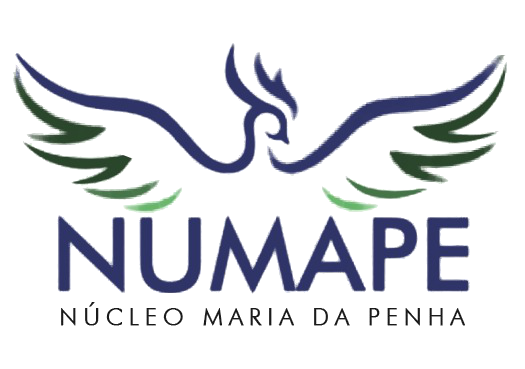 AS MANIFESTAÇÕES DO ASSÉDIO
VERTICAL: QUE É MARCADO PELA DIFERENÇA DE POSIÇÃO HIERÁRQUICA (PODENDO SER POR SUPERIOR OU SUBORDINADO). 

HORIZONTAL: NÃO EXISTE RELAÇÃO HIERÁRQUICA. OCORRE ENTRE COLEGAS, SEM RELAÇÃO DE SUBORDINAÇÃO. 

MISTO: CONSISTE NA CUMULAÇÃO DE ASSÉDIO VERTICAL E HORIZONTAL, PORTANTO, A PESSOA É ASSEDIADA POR SUPERIOR E POR COLEGA DE TURMA.
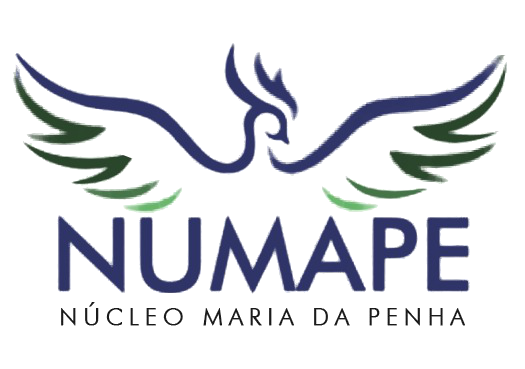 QUEM PRATICA E QUEM SOFRE O ASSÉDIO?
O ASSEDIADOR É AQUELE QUE POSSUI MAIOR PODER NA RELAÇÃO ESTABELECIDA. ESSE PODER PODE SER EXPRESSO DE FORMA SÚTIL OU AUTORITÁRIA. 
O CONTEÚDO DO ASSÉDIO SE VALE DE ESTERIÓTIPOS E PRECONCEITOS PARA INTIMIDAR E CONSTRANGEDER AQUELE QUE É ASSEDIADO. 
O ASSÉDIO OCORRE EM FUNÇÃO DA MANUTENÇÃO DE UM PODER. COMO UMA FORMA DE ORGANIZAR OS ESPAÇOS A PARTIR DO RECONHECIMENTO QUE É DADO E QUE AUTORIZA QUE DETERMINADOS SUJEITOS FAÇAM PARTE DAQUELE LUGAR. ASSIM, MULHERES, PRETOS E BICHAS SÃO OS QUE MAIS SOFREM ASSÉDIO. UMA FORMA DE EXPRESSAR QUE O AMBIENTE UNIVERSITÁRIO NÃO PERTENCE A ESTES SUJEITOS.
COMO ROMPER  O SILÊNCIO?
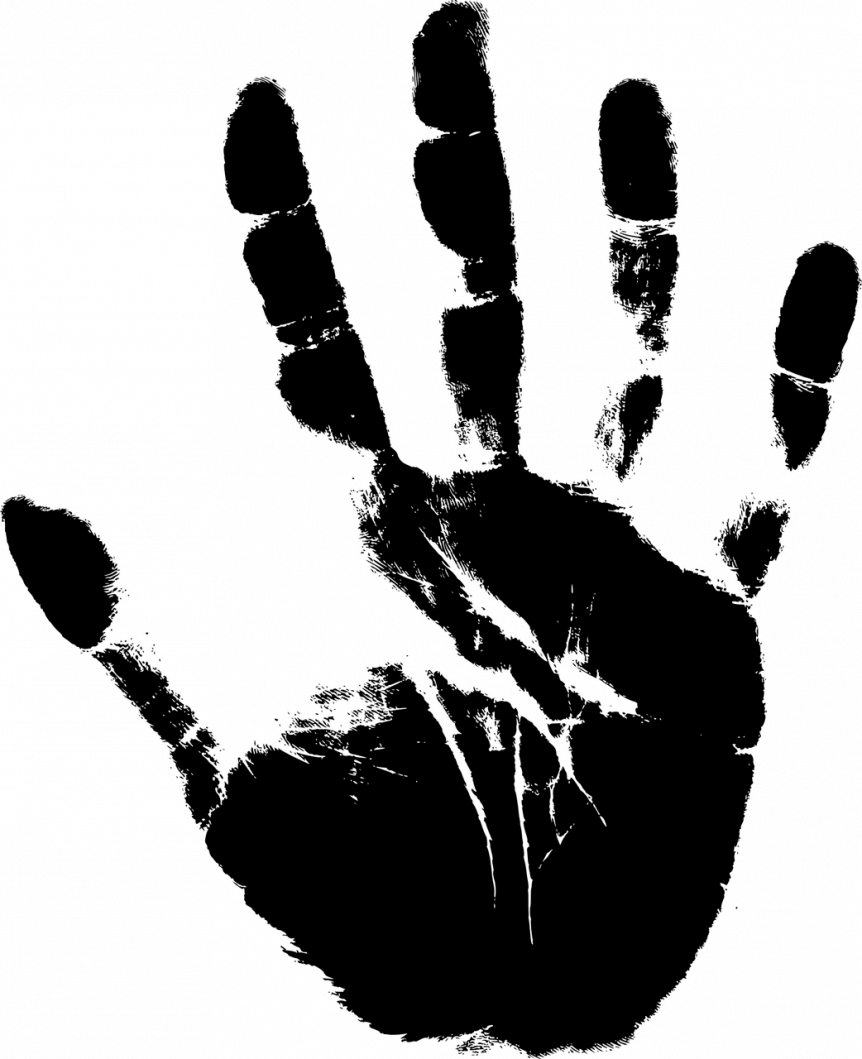 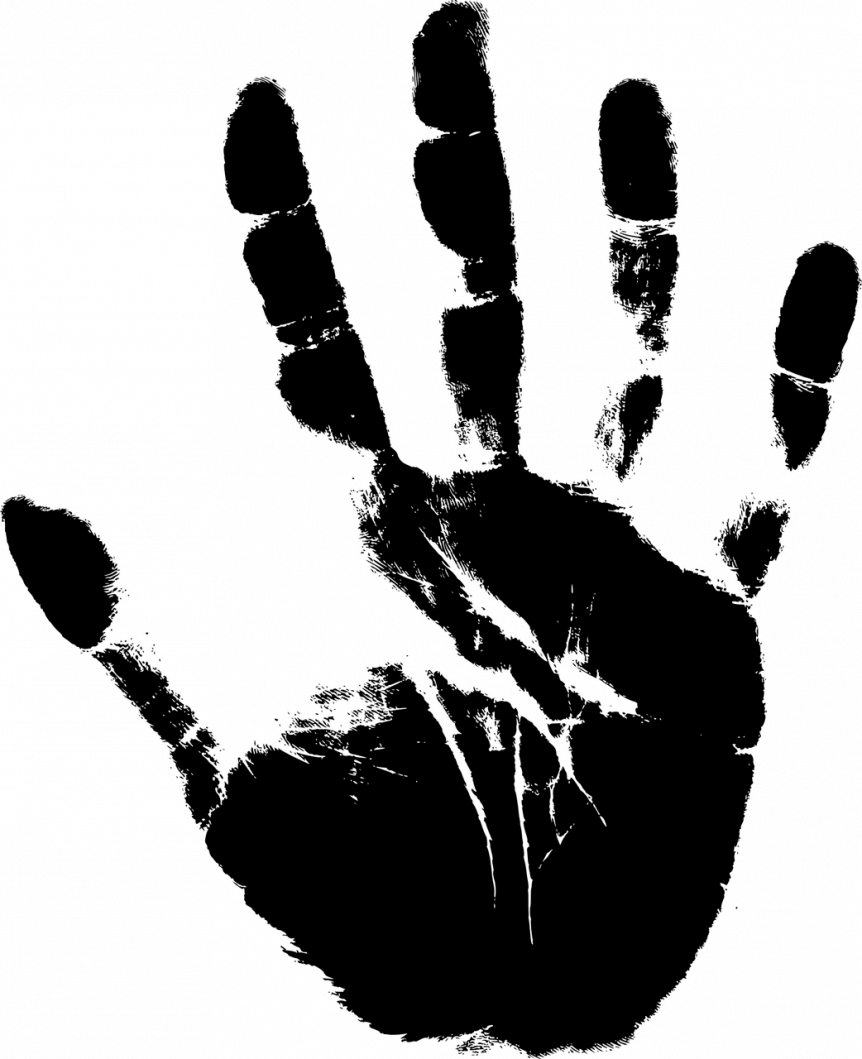 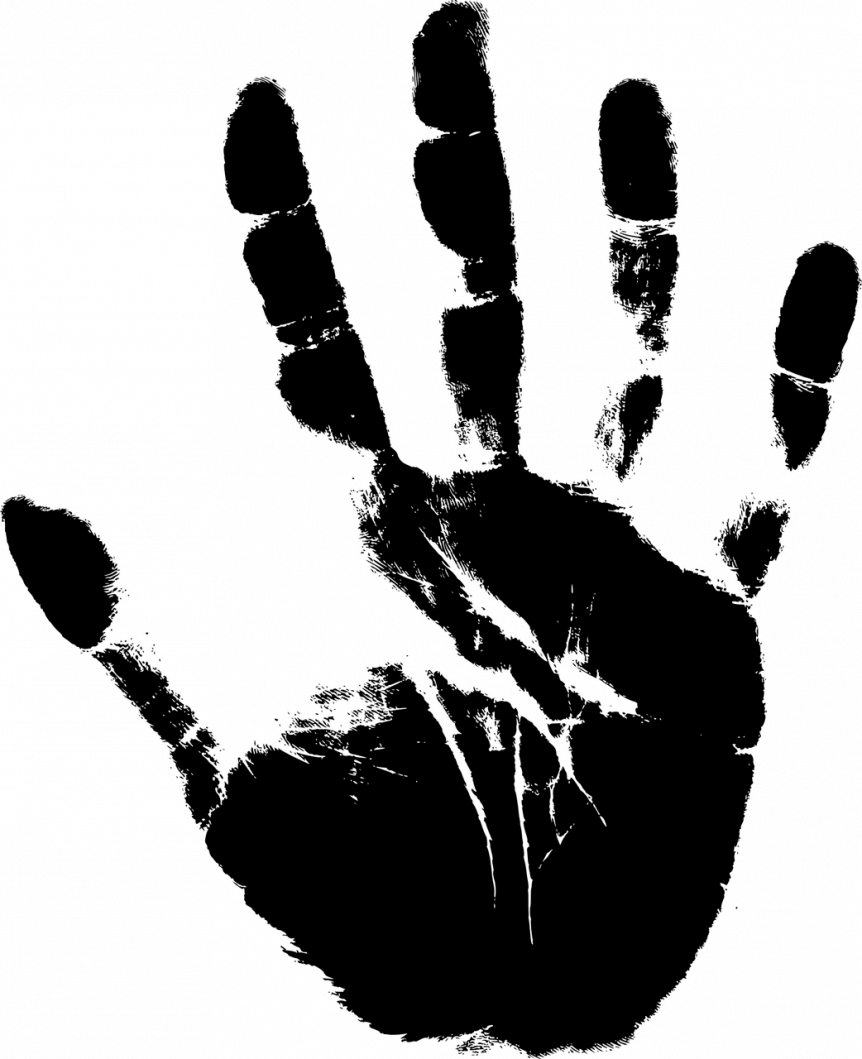 FALE COM AS PESSOAS QUE VOCÊ CONFIA. BUSQUE APOIO.
CONTE SUA HISTÓRIA. 
ENFRENTE ESTE SUJEITO.
CERTAMENTE VOCÊ NÃO É A ÚNICA E NEM SERÁ A ÚLTIMA.
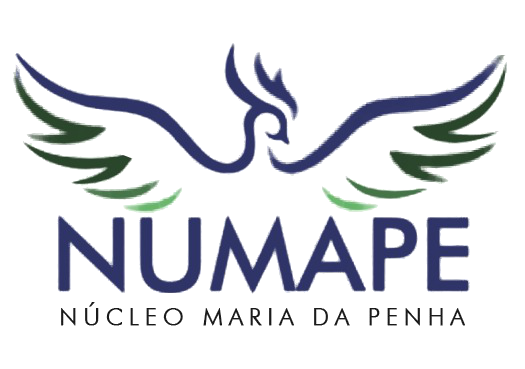 A VIOLÊNCIA E DOMINAÇÃO DO ASSÉDIO É SUSTENTADA PELO SILÊNCIO. 
ROMPER O SILÊNCIO E NÃO FAZÊ-LO SOZINHA/O É UMA FORMA DE PROTEGER AQUELES QUE FORAM AGREDIDOS. 
ENFRENTAR O ASSÉDIO FAZ PARTE DE ALGO MUITO MAIOR, QUE É ENFRENTAR AS DESIGUALDADES DE GÊNERO. 
A CAMPANHA #METOO É UM EXEMPLO DE COMO AS MULHERES ESTÃO ORGANIZADAS PARA COMBATER O ASSÉDIO QUE POR MUITO TEMPO FOI NATURALIZADO. 
O ASSÉDIO É UM PROBLEMA DE TODOS E TODAS.
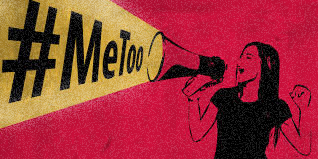 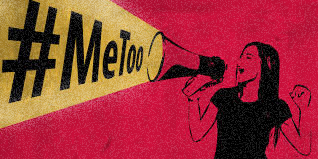 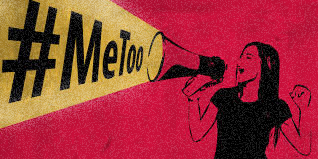 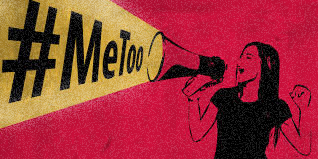 ASSÉDIO MORAL E SEXUAL CONSEQUÊNCIAS CIVEIS E CRIMINAIS
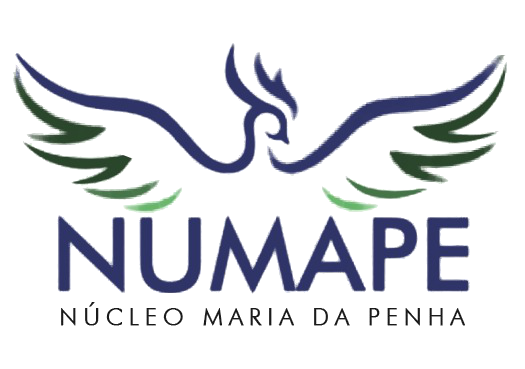 O QUE É O ASSÉDIO MORAL
É A REPETIÇÃO DELIBERADA DE GESTOS, PALAVRAS OU COMPORTAMENTOS DE NATUREZA PSICOLÓGICAS, OS QUAIS EXPÕEM A PESSOA A SITUAÇÕES HUMILHANTES E CONSTRANGEDORAS, CAPAZES DE LHES CAUSAR OFENSA À PERSONALIDADE, À DIGNIDADE OU À INTEGRIDADE PSÍQUICA OU FÍSICA, COM O OBJETIVO DE EXCLUÍ-LO DAS SUAS FUNÇÕES OU DE DETERIORAR O AMBIENTE QUE OCUPAM. 
REQUISITOS: HABITUALIDADE E INTENCIONALIDADE.
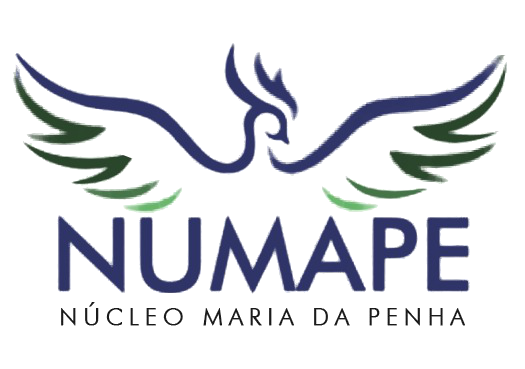 EXEMPLOS COMUNS DE ASSÉDIO MORAL
SONEGAR INFORMAÇÕES ÚTEIS PARA A REALIZAÇÃO DE SUAS TAREFAS OU INDUZI-LOS A ERRO;
CONTESTAR SISTEMATICAMENTE TODAS AS SUAS DECISÕES E CRITICAR O SEU TRABALHO DE MODO EXAGERADO OU INJUSTO;
AGREDIR VERBALMENTE, DIRIGIR GESTOS DE DESPREZO, ALTERAR O TOM DE VOZ OU AMEAÇAR COM OUTRAS FORMAS DE VIOLÊNCIA FÍSICA;
CRITICAR A VIDA PRIVADA, AS PREFERÊNCIAS PESSOAIS OU AS CONVICÇÕES DO(A) ASSEDIADO(A);
DESCONSIDERAR PROBLEMAS DE SAÚDE OU RECOMENDAÇÕES MÉDICAS;
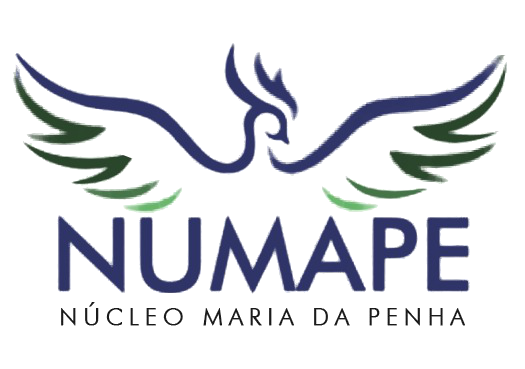 PERFIL DO ASSEDIADOR
EM REGRA, É AUTORITÁRIO, MANIPULADOR E ABUSA DO PODER CONFERIDO EM RAZÃO DO CARGO, EMPREGO OU FUNÇÃO. 
O ASSEDIADOR SATISFAZ-SE COM O REBAIXAMENTO DE OUTRAS PESSOAS, É ARROGANTE, DESMOTIVADOR E TEM NECESSIDADE DE DEMONSTRAR PODER. 
NÃO COSTUMA ASSUMIR RESPONSABILIDADE, RECONHECER SUAS FALHAS E VALORIZAR O TRABALHO DOS DEMAIS.
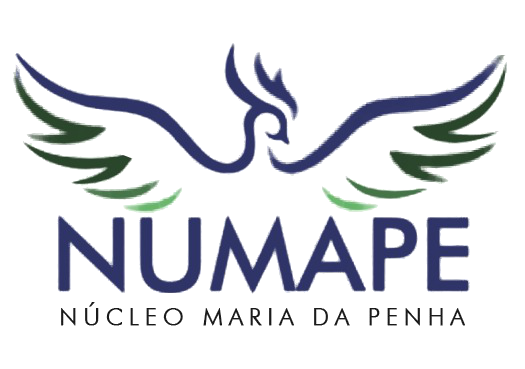 PERFIL DO ASSEDIADO
EM REGRA, O ALVO DO ASSÉDIO, APRESENTA QUALIDADES COMPATÍVEIS COM AS EXIGÊNCIAS REQUERIDAS E PORTANTO, SEUS MÉRITOS PROFISSIONAIS E PESSOAS PROVOCAM INSEGURANÇA E RIVALIDADE ENTRE SEUS SUPERIORES E COLEGAS, O QUE CONTRIBUI PARA A PRÁTICA DO ASSÉDIO MORAL.

AS MULHER SÃO AS PRINCIPAIS ATINGIDAS. SEGUNDO PESQUISA REALIZADA POR MARGARIDA BARRETO, PESQUISADORA DA PUC SP, 65% DAS ENTREVISTADAS RELATAM ATOS DE VIOLÊNCIA PSICOLÓGICA, CONTRA 29% DE HOMENS.
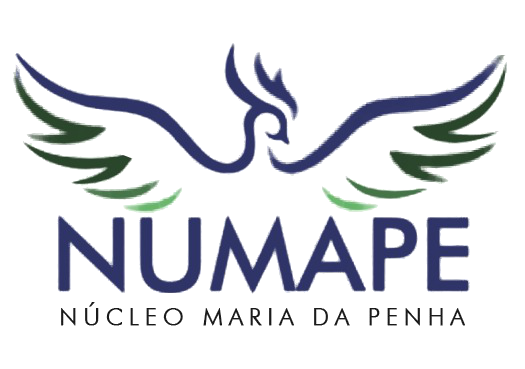 QUAIS SÃO OS DANOS CAUSADOS
PSICOLÓGICOS: CULPA, VERGONHA, REJEIÇÃO, TRISTEZA, INFERIORIDADE E BAIXA AUTOESTIMA, IRRITAÇÃO CONSTANTE.
FÍSICOS: DISTÚRBIOS DIGESTIVOS, HIPERTENSÃO, PALPITAÇÕES, TREMORES, DORES GENERALIZADAS, ALTERAÇÕES DA LIBIDO, AGRAVAMENTO DE DOENÇAS PRÉ-EXISTENTES, ALTERAÇÕES NO SONO.
SOCIAIS: DIMINUIÇÃO DA CAPACIDADE DE FAZER NOVAS AMIZADES, RETRAIMENTO NAS RELAÇÕES COM AMIGO.
PROFISSIONAIS: REDUÇÃO DA CAPACIDADE DE CONCENTRAÇÃO E DA PRODUTIVIDADE, ERROS NO CUMPRIMENTO DAS TAREFAS.
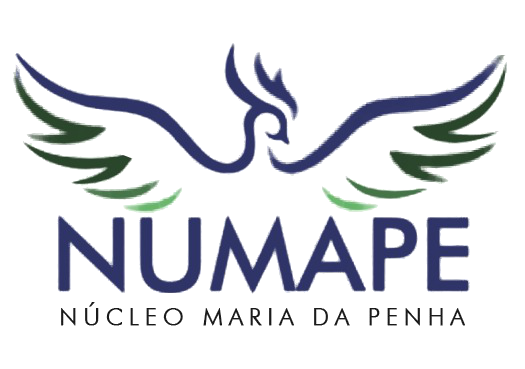 RESPONSABILIZAÇÃO
NÃO EXISTE LEI ESPECÍFICA EM ÂMBITO FEDERAL

QUEM ASSEDIA PODERÁ SER RESPONSABILIZADO:
 NAS ESFERAS ADMINISTRATIVAS (INFRAÇÃO DISCIPLINAR);
 TRABALHISTA (ART. 482 E 483 DA CLT);
CIVIL (DANO MORAL E MATERIAL);
 CRIMINAL (CRIME DE LESÃO CORPORAL, CONTRA A HONRA, CRIMES DE RACISMO).
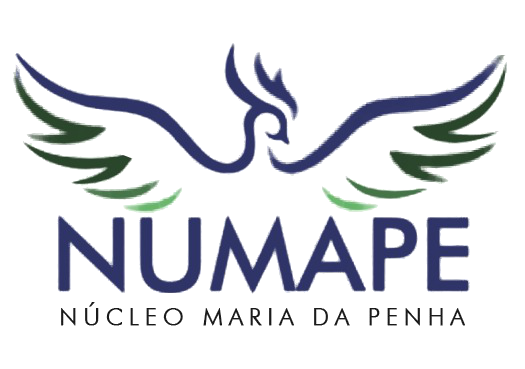 ASSÉDIO SEXUAL
O ASSÉDIO SEXUAL CARACTERIZA-SE POR CONSTRANGER ALGUÉM, MEDIANTE PALAVRAS, GESTOS OU ATOS, COM FIM DE OBTER VANTAGEM OU FAVORECIMENTO SEXUAL, PREVALENCENDO-SE O DA SUA CONDIÇÃO DE SUPERIOR HIERÁRQUICO OU ASCENDÊNCIA INERENTE AO EXERCÍCIO DE CARGO, EMPREGO OU FUNÇÃO. (ART. 216-A DO CÓDIGO PENAL)
EXISTE, PORTANTO, UMA FINALIDADE DE NATUREZA SEXUAL PARA OS ATOS DE PERSEGUIÇÃO E IMPORTUNAÇÃO.
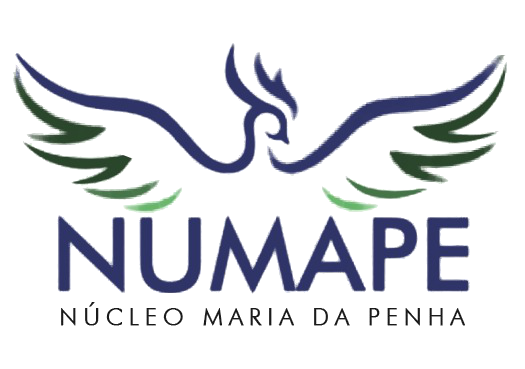 EXEMPLOS DE ASSÉDIO SEXUAL
NARRAÇÃO DE PIADAS OU USO DE EXPRESSÕES DE CONTEÚDO SEXUAL;
 CONTATO FÍSICO NÃO DESEJADO; 
SOLICITAÇÃO DE FAVORES SEXUAIS; 
CONVITES IMPERTINENTES; 
PRESSÃO PARA PARTICIPAR DE “ENCONTROS” E SAÍDAS; 
EXIBICIONISMO; 
CRIAÇÃO DE UM “AMBIENTE PORNOGRÁFICO”: INSINUAÇÕES, EXPLÍCITAS OU VELADAS; 
GESTOS OU PALAVRAS, ESCRITAS OU FALADAS; 
PROMESSAS DE TRATAMENTO DIFERENCIADO; 
CHANTAGEM PARA PERMANÊNCIA OU PROMOÇÃO NO EMPREGO; 
AMEAÇAS, VELADAS OU EXPLÍCITAS, DE REPRESÁLIAS, COMO A DE PERDER O EMPREGO; 
PERTURBAÇÃO, OFENSA; 
CONVERSAS INDESEJÁVEIS SOBRE SEXO;
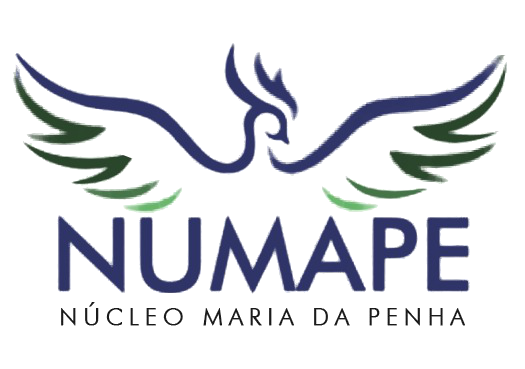 QUEM ASSEDIA E QUEM É O ASSEDIADO
O ASSÉDIO PODE PARTIR TANTO DE HOMENS QUANTO DE MULHERES. ENTRETANTO, AS CONDIÇÕES SOCIO-HISTÓRICAS APONTAM OS HOMENS COMO AQUELES QUE MAIS PRATICAM O ASSÉDIO. 
FORMAS DE ASSÉDIO:
VERTICAL 
HORIZONTAL
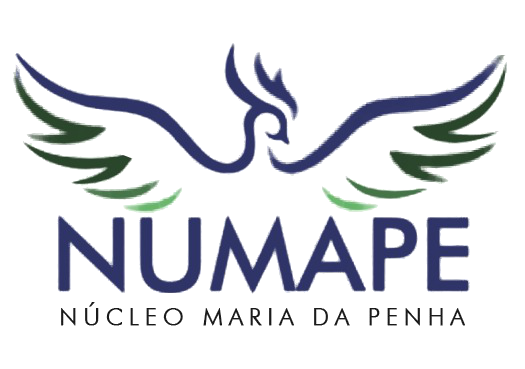 ROMPA O SILÊNCIO
DIGA NÃO AO ASSEDIADOR, AMPLIE E FORTALEÇA A REDE DE PROTEÇÃO. O ASSÉDIO SEXUAL COSTUMA OCORRER QUANDO ESTÃO PRESENTES SOMENTE A PESSOA QUE ASSEDIA E AQUELA QUE É A ASSEDIADA, O QUE DIFICULTA A OBTENÇÃO DE PROVAS. POR ISSO MESMO, É IMPORTANTE ROMPER O SILÊNCIO E TRAZER A PÚBLICO OS FATOS OCORRIDOS. ASSIM, 
•CONTE O OCORRIDO PARA OS COLEGAS, AMIGOS E FAMILIARES. 
•FAÇA O SEU RELATO TAMBÉM NA OUVIDORIA E NO SETOR DE RECURSOS HUMANOS. •REÚNA TODAS AS PROVAS POSSÍVEIS, TAIS COMO BILHETES, PRESENTES E TESTEMUNHAS. 
•REGISTRE O CASO NA DELEGACIA DE ATENDIMENTO ESPECIAL À MULHER (DEAM) OU EM QUALQUER DELEGACIA COMUM. 
•LIGUE 180 PARA FAZER A DENÚNCIA DO CASO OU COMUNIQUE O FATO A SEU SINDICATO, À DELEGACIA REGIONAL DO TRABALHO, AO MINISTÉRIO PÚBLICO DO TRABALHO OU A QUALQUER OUTRA ENTIDADE DE DEFESA DE DIREITOS HUMANOS.
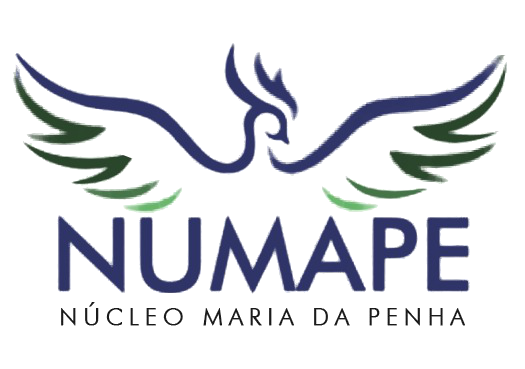 NÚCLEO MARIA DA PENHA
NUMAPE TOLEDO 

HORÁRIOS DE ATENDIMENTO: 
SEGUNDA À SEXTA-FEIRA
08H – 12H // 13H – 17H 
ATENDIMENTO NOTURNO MEDIANTE AGENDAMENTO PRÉVIO.

CONTATO: 
TELEFONE: 45 3379 4099
EMAIL: NUMAPETOLEDO@GMAIL.COM
FACEBOOK: NUMAPE TOLEDO.
VOCÊ NÃO ESTÁ SOZINHA. ROMPA O SILÊNCIO E QUEBRE O CICLO DA VIOLÊNCIA.